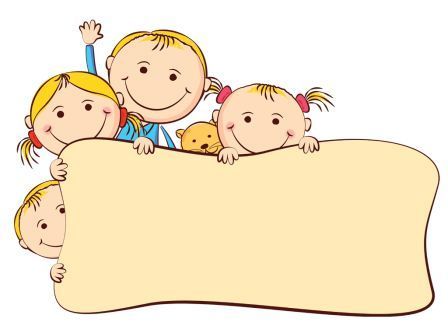 O‘zbek tili
      4-sinf
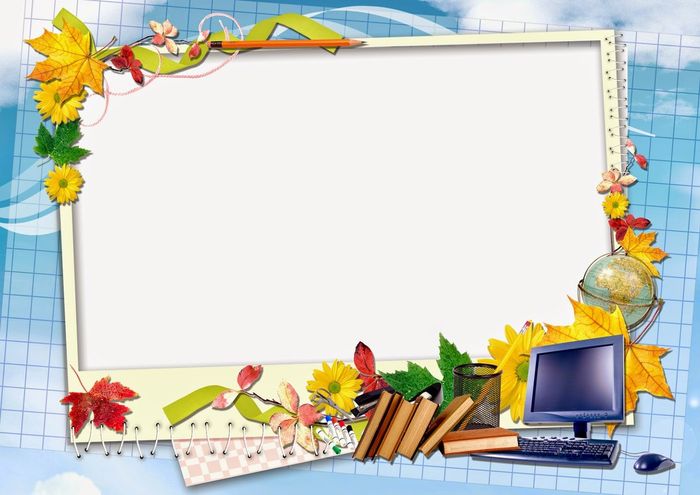 Mavzu: Kitob 
        (3-dars)
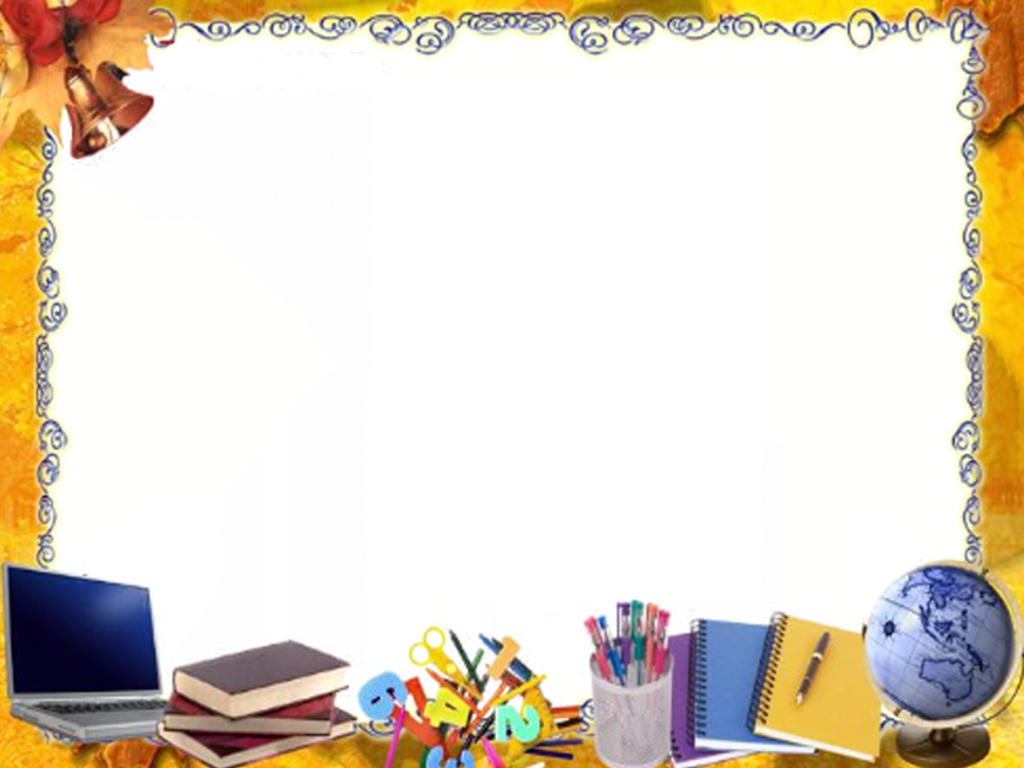 Mustaqil topshiriqni tekshirish:
Yoqtirgan  kitobingiz haqida so‘zlab berish.
“Xotira mashqi”
maslahatchi                                путеводитель 
        yo‘l ko‘rsatuvchi                         интересное сведение 
        yirtmoq                                        загибать
        tashlamoq                                   рвать 
        sahifa                                           советник 
        ehtiyot qilmoq                             страница
        buklamoq                                    бросать 
        qiziqarli ma’lumot                     беречь
1- topshiriq. Matnni o‘qing va mazmunini so‘zlab bering (60-bet).
Упражнение 1. Прочитайте текст и перескажите содержание.
KITOB
Maktabimizda kutubxona bor. В нашей школе есть библиотека. Kutubxonada har xil kitoblar ko‘p. В библиотеке есть много разных книг.
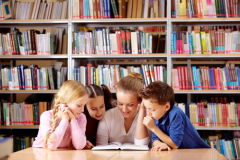 Biz ertak, hikoya kitoblarni qiziqib o‘qiymiz. Мы с интересом читаем сказки, рассказы. Bu yerda Vatanimiz haqidagi kitoblar ham bor. Здесь есть книги о нашей Родине. Kitobni seving. Любите книгу. Ko‘p kitob o‘qishga harakat qiling. Старайтесь читать много книг.
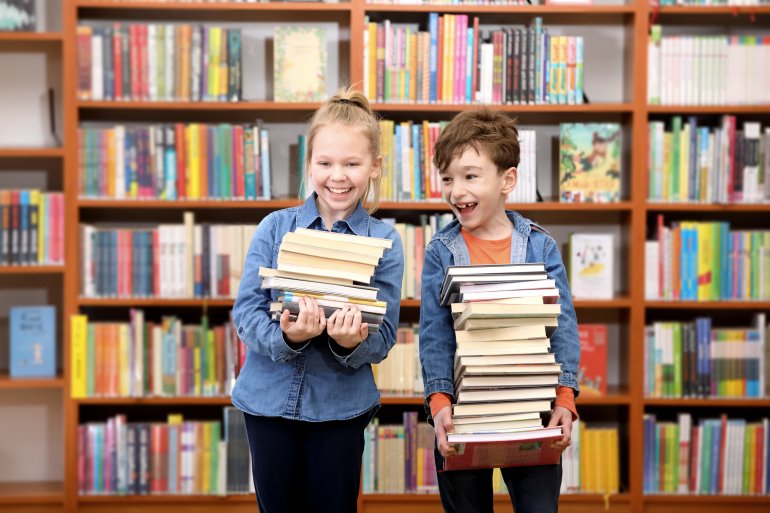 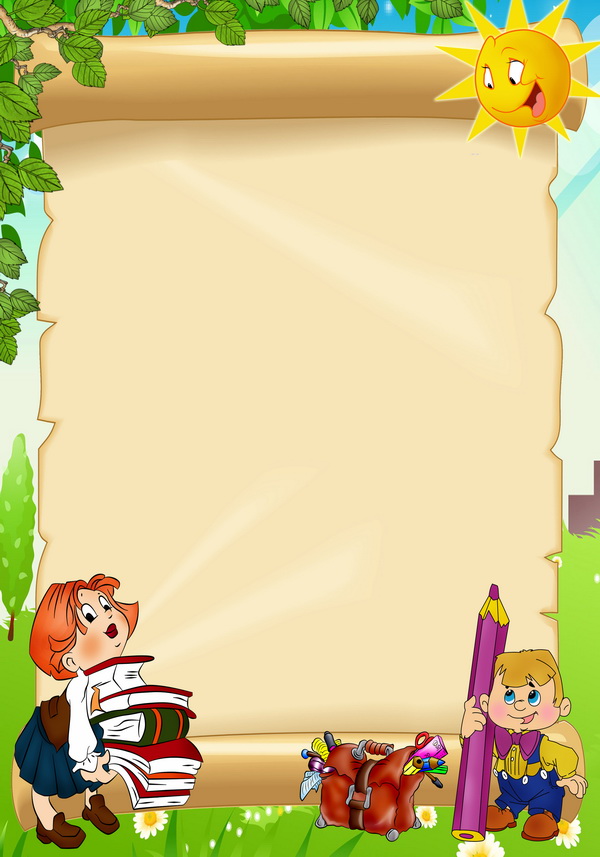 LUG‘AT
kutubxona – библиотека
  seving – любите
  ertak – сказка
  harakat qilmoq – здесь: старайтесь 
  hikoya – рассказ
2- topshiriq. Savollarga og‘zaki javob bering.
Задание 2. Устно ответьте на вопросы.
Siz „Uch og‘ayni botirlar“ ertagini o‘qiganmisiz? Вы читали сказку о трёх богатырях?
Kutubxonada „Sehrli qalpoqcha“ kitobi bormi? В вашей библиотеке есть книга “Волшебная шапочка” ?
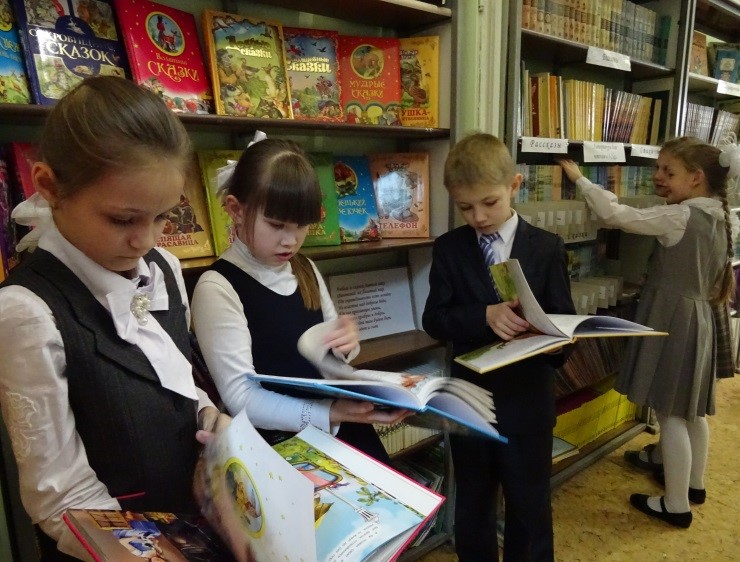 Siz kutubxonadan kitoblar olasizmi? Вы берёте книги из библиотеки?
 Siz qaysi kutubxonaga a’zo bo‘ldingiz? В какой библиотеке вы являетесь членом?
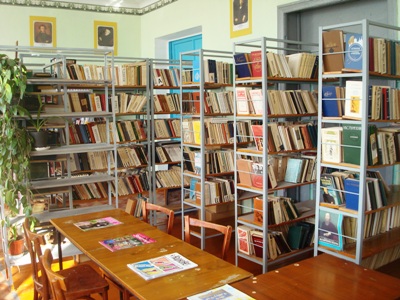 1- mashq. Yoz, o‘qi so‘zlarini birlik va ko‘plikda tuslang.
Упражнение 1. Проспрягайте слова  [yoz] и [o‘qi] в единственном и множественном числах.
Namuna:

Shaxslar 	                     Birlik 	                           Ko‘plik	
        I                  Men kel + gan + man            Biz kel + gan + miz
       II                  Sen kel + gan + san               Siz kel + gan + siz
      III                  U kel +gan	                          Ular kel + gan +lar
Shaxslar 	             Birlik 	                                  Ko‘plik	
        I              Men yoz + gan + man            Biz  yoz+ gan + miz
       II              Sen yoz + gan + san               Siz  yoz+ gan + siz
      III              U yoz +gan	                       Ular  yoz+ gan +lar
Shaxslar 	           Birlik 	                                 Ko‘plik	
        I            Men o‘qi + gan + man           Biz o‘qi + gan + miz
       II            Sen o‘qi + gan + san              Siz o‘qi + gan + siz
      III            U o‘qi +gan	                     Ular o‘qi + gan +lar
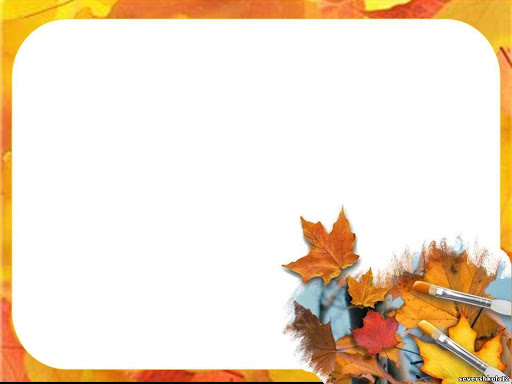 2- mashq. Hikmatlarni o‘qing va daftaringizga ko‘chiring.
Упражнение 2.  Прочитайте мудрые изречения и 
запишите в тетрадь.
1. Kitob javoni – ilm xirmoni, 
    Undagi har jild – aql darmoni.

2. Kiyim ustingni bezaydi, 
    Kitob – aqlingni.
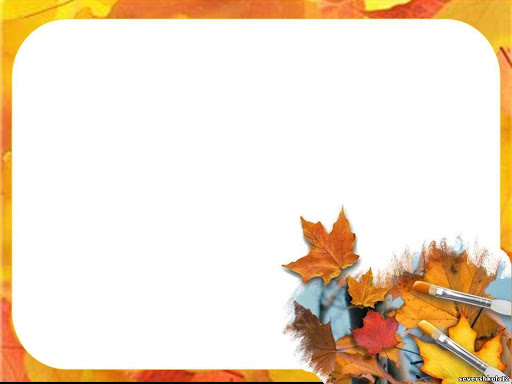 3. Ko‘p yurgan ko‘p ko‘rar, 
     Ko‘p o‘qigan ko‘p uqar.

 4. Oltin yer tagidan kovlab olinadi, 
     Bilim – kitobdan.

 5.  Kitob – insonning do‘sti.
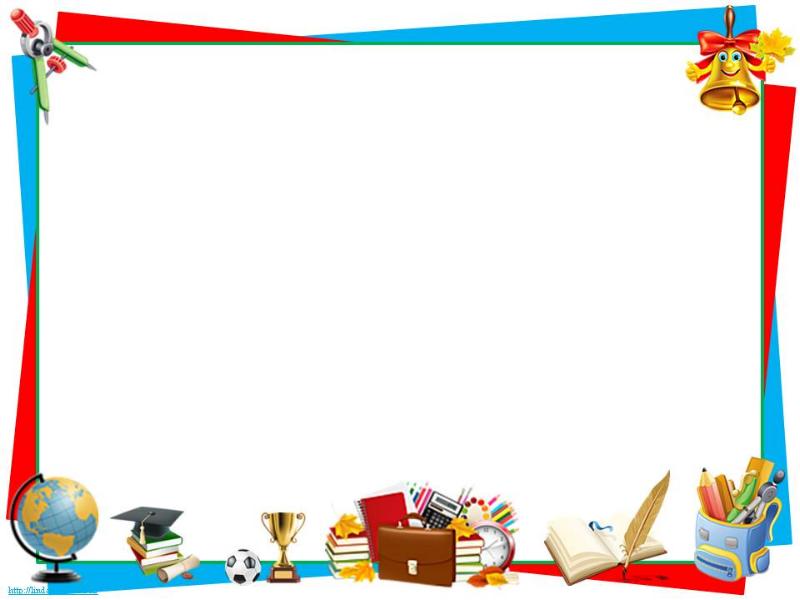 Mustaqil ish. Tavsiyalarni o‘qing va amal qiling.
Самостоятельная работа.  Прочитайте 
советы  и выполняйте их.
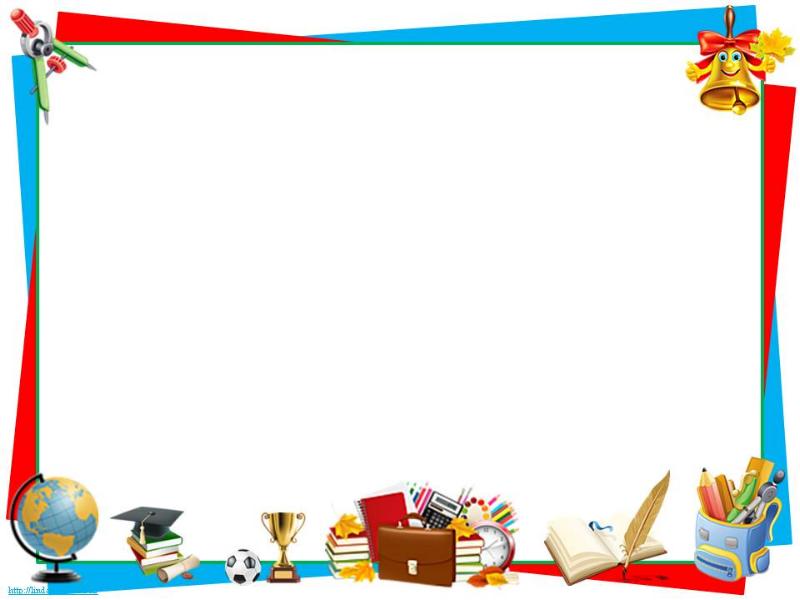 O‘QUVCHIGA  TAVSIYA 
                          Советы учащимся
        Kitob tanlashda o‘qituvchidan yordam so‘rang.
       При выборе книг пользуйтесь помощью учителя.  
       Darsliklaringizni avaylab, ozoda tuting.
       Берегите школьные принадлежности и держите             в чистоте.  
       Ustki qismiga jild o‘rab qo‘ying. 
       Оберните книги.
       Kitobga chizmang, uni yirtmang, buklamang.
       Не чертите в книге, не рвите страниц, не загибайте.
3- topshiriq. She’rni ifodali o‘qing (62-bet).
Задание 3. Выразительно прочитайте 
стихотворение.
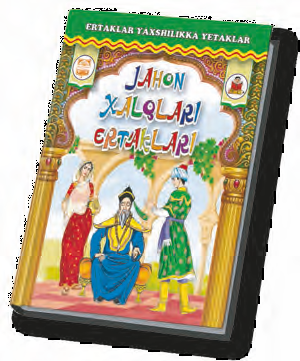 KITOB
Azizimsan, qadrdonim,
Sahifangni yopolmayman.
Dunyolarni kezib chiqsam,
Seningdek do‘st topolmayman.
Bag‘ringdagi har bir varaq, 
Zinhor emas oddiy qog‘oz.
Har birisi bergay saboq,
Bamisoli buyuk ustoz.

Endi bilsam inson uchun
Kitob chindan oftob ekan.
Eng yaqin do‘st, sodiq sirdosh,
Koni bilim, odob ekan. 
             Dildora Muhiddin qizi
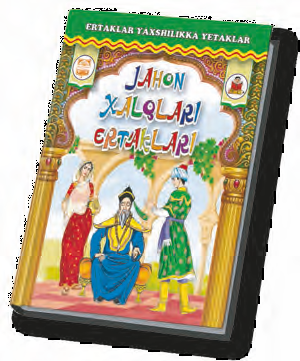 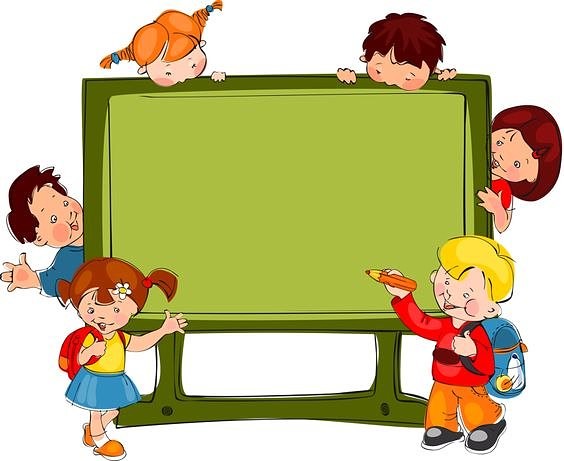 LUG‘AT
qadrdon – дорогой
    saboq – знание
    qog‘oz – бумага
    buyuk – великий
    kon – клад
    odob – вежливость
Boshqotirma
1.Qarg‘a va zog‘chalar uchib keladigan fasl.
    2. Ko‘k tugmacha, pishsa             sariq,
         Shirin-shakar: ichi tariq.
    3.“Мельница” so‘zining tarjimasi.
    4. Kuzda pishadigan meva.
    5. Yurtimizning asosiy boyliklaridan biri.
1.Qarg‘a va zog‘chalar uchib keladigan fasl.
    2. Ko‘k tugmacha, pishsa  sariq,
         Shirin-shakar: ichi  tariq.
    3.“Мельница” so‘zining  tarjimasi.
    4. Kuzda pishadigan meva.
    5. Yurtimizning asosiy boyliklaridan biri.
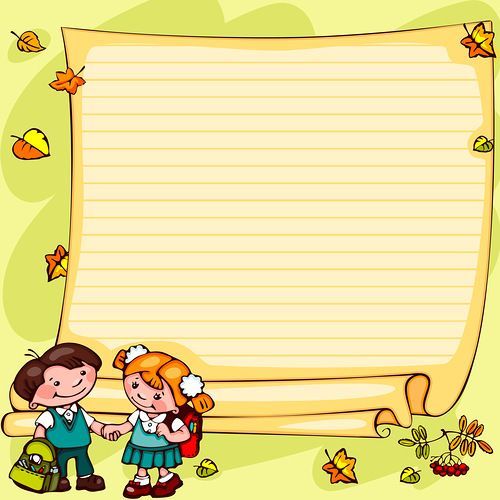 Mustaqil  topshiriq:
O‘quvchiga berilgan tavsiyalarni yod oling va daftaringizga yozing.
 
Выучите данные советы и перепишите их в тетрадь.
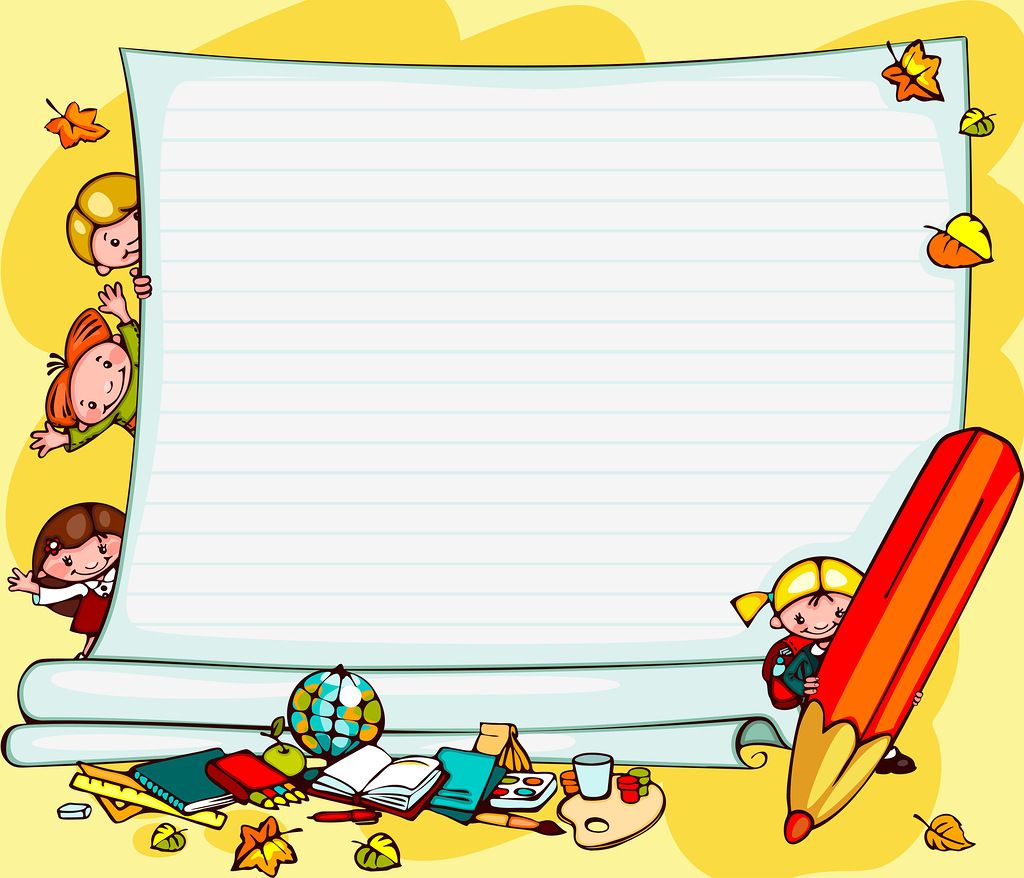 E’tiboringiz  
uchun  rahmat!
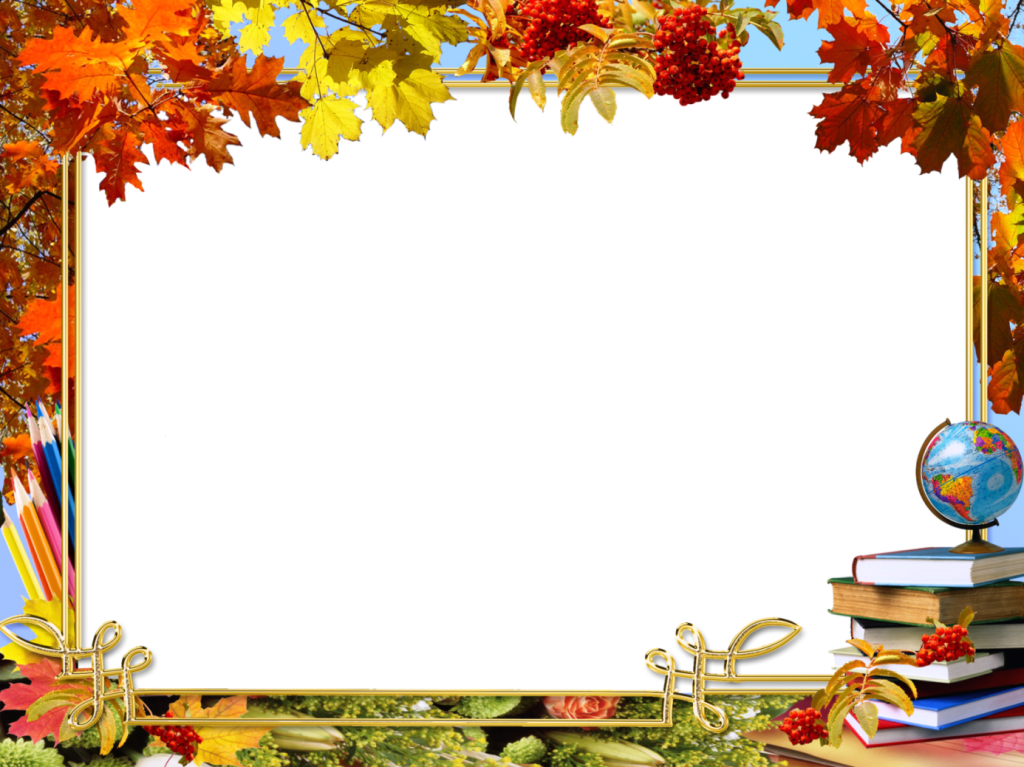 Kitobdan yaxshiroq doʻst yoʻq jahonda
Gʻamxoʻring boʻlgay u gʻamgin zamonda.
U bilan qol tanho hech bermas ozor,
Joningga yuz rohat beradi takror.
                                    Abdurahmon Jomiy